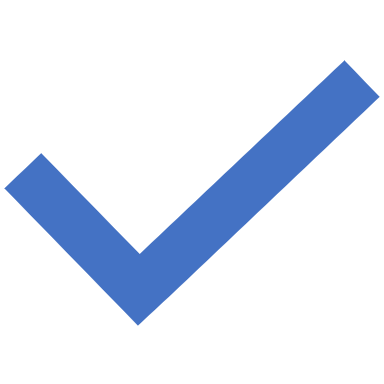 Health Commission MeetingDPH Equity UpdateJune 6, 2023Ayanna Bennett, MD, MSPH, FAAPChief Health Equity Officer
Our Equity Goals
Reduce key health disparities
Support authentic community relationships 
A diverse, inclusive, skilled workforce
A sustainable equity infrastructure
A culture that prioritizes equity
Ensure ongoing accountability for progress
Fund the Office of Health Equity (OHE)
Work with the Office of Racial Equity
Department-wide equity training
Equity goals for each DPH section
Report at the ZSFG and LHH Joint Conference

In-depth review of policies and practices
Equity in RFP and vendor selection
Health equity criteria for all DPH contractors
Disaggregate all DPH data
Improve experience of Black/African American staff
2020 Health Equity HC Resolution
HEALTH DISPARITIES: Longevity
Life Expectancy by Race
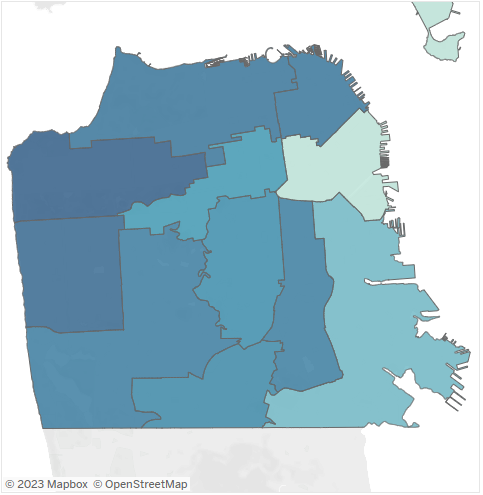 85.8 yrs.
75.6 yrs.
D6
D1
79.1 yrs.
D10
Life Expectancy by District
SF CHNA 2019, Native American California Vital Statistics 2021
4
Office of Health Equity
San Francisco Department of Public Health
HEALTH DISPARITIES: 
Black Health Priority Setting
5
Office of Health Equity
San Francisco Department of Public Health
[Speaker Notes: Health & Wellness Services 
Develop Black Neighborhood-based Clinics, Street Medicine Outreach​
Collaborate with Community, Fund Organizations
Ensure Equal Access & Culturally Responsive Healthcare​
Research & Reduce Disparities in Priority Areas​
Current or Likely Partners: UCSF, dph, kaiser, cavity program, MCAH, school based clinics
Prospective Partners: Dignity, CPMC, BVHP foundation, westside, consortium clinics, s van ness, dental (? School, uc, dph), Umoja, AAHEC

Health Workforce 
Increase the number of Black Health Professionals in Research, Clinical Care and Public Health. (e.g. Free Education, Housing support, loan forgiveness) 
Invest in Black Hiring Initiatives​
Improve Black DPH Staff Experiences and Advancement​​
Increased DEI Training for DPH staff​
Current or Likely Partners: UCSF Anchor institution work – Mike Jones, DPH pipeline, Don Woodson, UCSF – OEWD funded, 3rd St
Prospective Partners: OEWD, SEIU, Cathy James, UC Berkeley, SF State, USF, City College, private schools, SFUSD, FACES

Health Environments 
Address Violence & Incarceration as Public Health Crises​ by Prioritizing Violence Prevention & Police Alternatives​
Support Community Connection and Develop Black Community Spaces​
Thorough Clean-up of Naval Shipyard & Free Testing/Compensation for Residents​
Develop & Implement a Community-based Food Security Plan​
Provide Economic Resources & Eliminate Debt​
Housing stability 
Transportation
Current or Likely Partners: SVIP (DPH), 3rd St, WPIC, MOHCD, Food Pantry
Prospective Partners: BV Advocates, urban alchemy, Bayview CBO, Black officers for justice (Yolanda Williams), Fed Reserve, OEWD, HSH – BIPOC & Black leaders groups, Housing Authority, HopeSF, Hellman Food, BT Food Justice Coalition

Accountability 
Use Racial Equity Lens to Review, Audit, & Track Funding ​
Evaluate Programs and Care to Ensure   Effectiveness​
Share Data and Outcomes with Community​
Current or Likely Partners: DPH, UCSF evaluation researchers, Controllers Audit Group
Prospective Partners: All Depts. and Coalitions that we have engaged, Controller, Supervisors, Mayor, Mayor's Budget Office, Health System partners, HSH/Housing Commission (housing)]
HEALTH DISPARITIES: “Black Joy & Longevity”
6
Office of Health Equity
San Francisco Department of Public Health
[Speaker Notes: Health & Wellness Services 
Develop Black Neighborhood-based Clinics, Street Medicine Outreach​
Collaborate with Community, Fund Organizations
Ensure Equal Access & Culturally Responsive Healthcare​
Research & Reduce Disparities in Priority Areas​
Current or Likely Partners: UCSF, dph, kaiser, cavity program, MCAH, school based clinics
Prospective Partners: Dignity, CPMC, BVHP foundation, westside, consortium clinics, s van ness, dental (? School, uc, dph), Umoja, AAHEC

Health Workforce 
Increase the number of Black Health Professionals in Research, Clinical Care and Public Health. (e.g. Free Education, Housing support, loan forgiveness) 
Invest in Black Hiring Initiatives​
Improve Black DPH Staff Experiences and Advancement​​
Increased DEI Training for DPH staff​
Current or Likely Partners: UCSF Anchor institution work – Mike Jones, DPH pipeline, Don Woodson, UCSF – OEWD funded, 3rd St
Prospective Partners: OEWD, SEIU, Cathy James, UC Berkeley, SF State, USF, City College, private schools, SFUSD, FACES

Health Environments 
Address Violence & Incarceration as Public Health Crises​ by Prioritizing Violence Prevention & Police Alternatives​
Support Community Connection and Develop Black Community Spaces​
Thorough Clean-up of Naval Shipyard & Free Testing/Compensation for Residents​
Develop & Implement a Community-based Food Security Plan​
Provide Economic Resources & Eliminate Debt​
Housing stability 
Transportation
Current or Likely Partners: SVIP (DPH), 3rd St, WPIC, MOHCD, Food Pantry
Prospective Partners: BV Advocates, urban alchemy, Bayview CBO, Black officers for justice (Yolanda Williams), Fed Reserve, OEWD, HSH – BIPOC & Black leaders groups, Housing Authority, HopeSF, Hellman Food, BT Food Justice Coalition

Accountability 
Use Racial Equity Lens to Review, Audit, & Track Funding ​
Evaluate Programs and Care to Ensure   Effectiveness​
Share Data and Outcomes with Community​
Current or Likely Partners: DPH, UCSF evaluation researchers, Controllers Audit Group
Prospective Partners: All Depts. and Coalitions that we have engaged, Controller, Supervisors, Mayor, Mayor's Budget Office, Health System partners, HSH/Housing Commission (housing)]
COMMUNITY RELATIONSHIPS: 
Neighborhood Tours
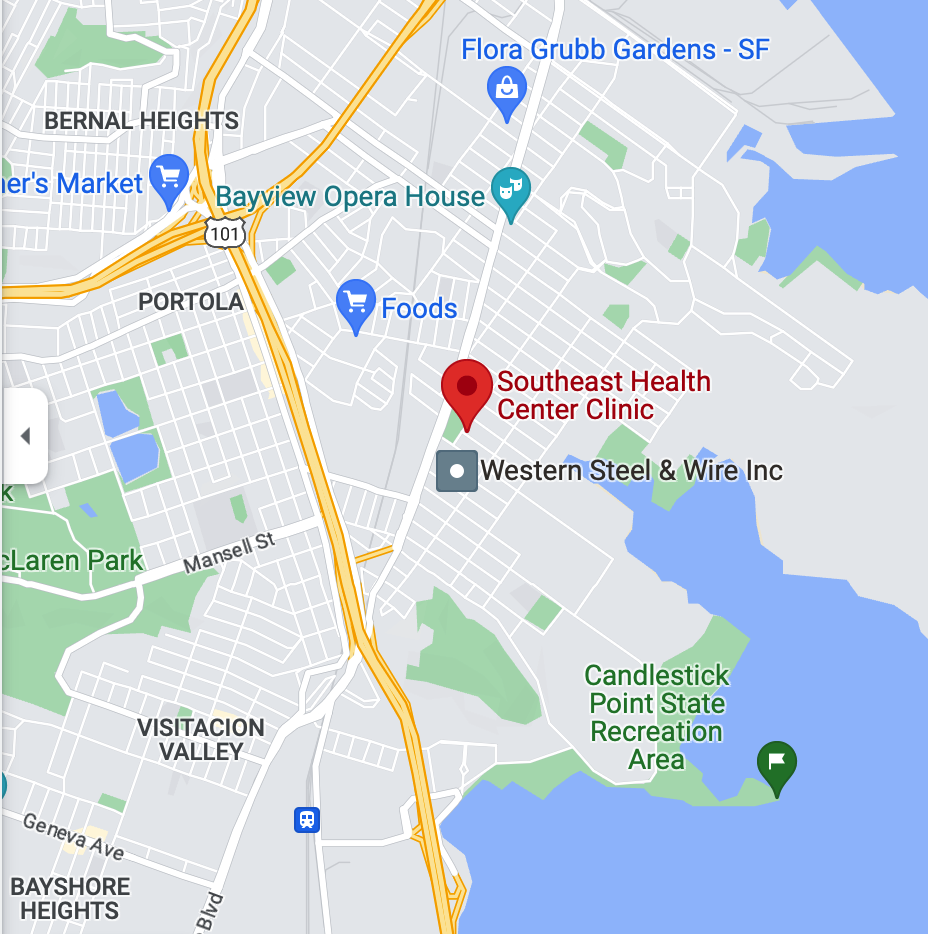 Community Health Workers will take staff on tours of key neighborhoods.
First, Bayview in late June
All 9 Priority Neighborhoods over the following months
Initial staff will be Primary Care clinic staff and senior leadership
7
Office of Health Equity
San Francisco Department of Public Health
WORKFORCE: 
2021-23 REAP Activities
2022
2023 (to date)
8
Office of Health Equity
San Francisco Department of Public Health
[Speaker Notes: From October 2022
Hiring and Recruitment​
44%​
2. Retention and Promotion​
79%​
3. Discipline and Separation​
14%​
4. Equitable Leadership​
70%​
5. Professional Development​
43%​
6. Organizational Culture​
70%​
7. Board and Commission​
87%​]
INFRASTRUCTURE: OHE Expansion
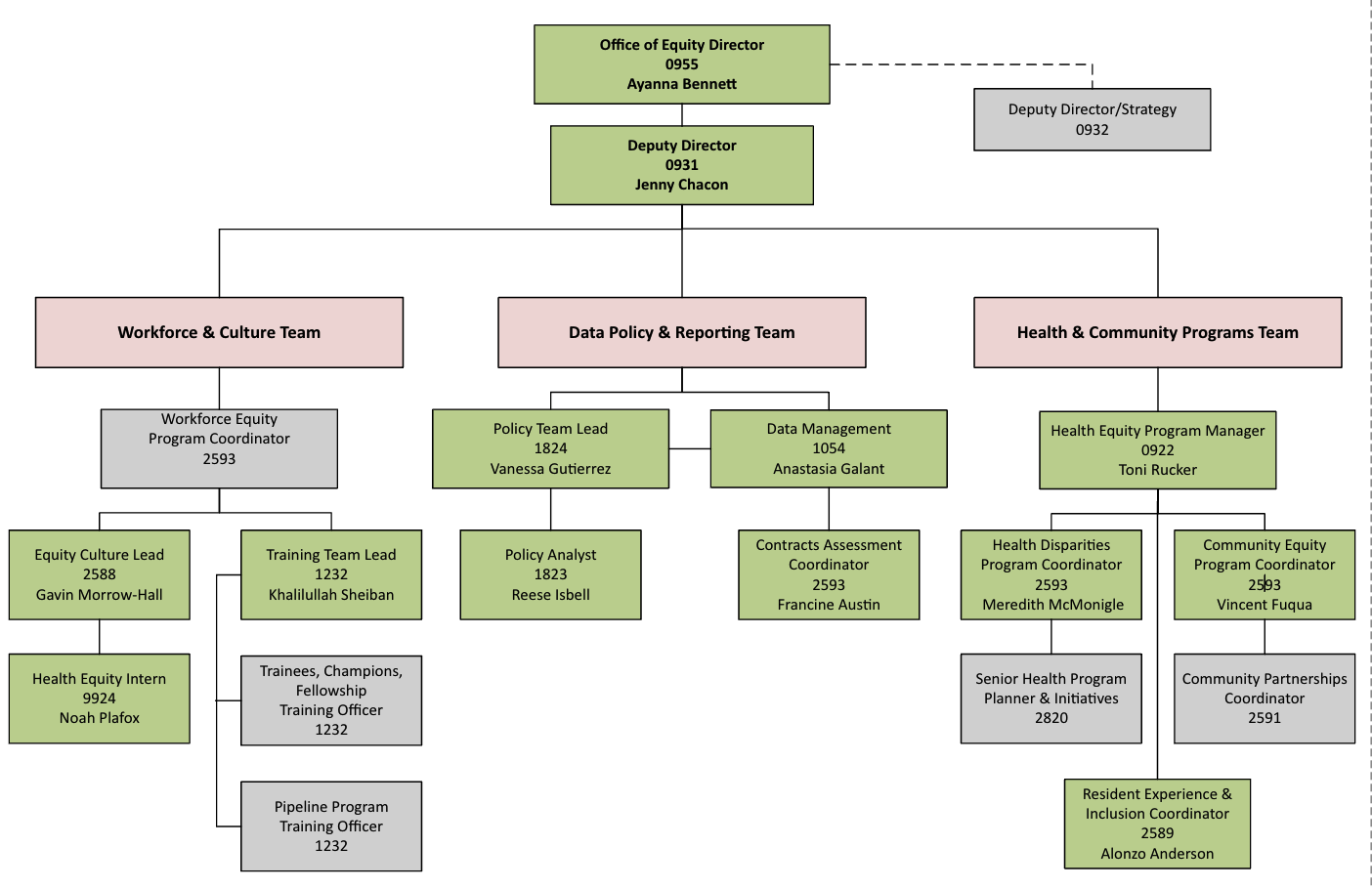 INFRASTRUCTURE: 
Area Organizational-Assessments
2019    2020    2021    2022
Annual self-report of level of activity around equity, including:
Training
Staffing and budget
Community engagement
Planning and metrics

Most areas show steady increases in activities, few loses around pandemic or staffing shortages
10
Office of Health Equity
San Francisco Department of Public Health
[Speaker Notes: LHH: The total Organizing score for LHH decreased from 3.4 in 2021 to 3.3 in 2022 due to ongoing COVID mitigation and recertification efforts and Equity Leads getting frequently pulled from their defined work to assist with “all hands on deck” urgent needs of the hospital.

MCAH: The total Organizing score for MCAH decreased from 3.1 in 2021 to 2.2 in 2022 due to increased equity lead workload expectations but limited staff with dedicated equity FTE and multiple leadership vacancies.]
CULTURE: Staff Engagement Survey
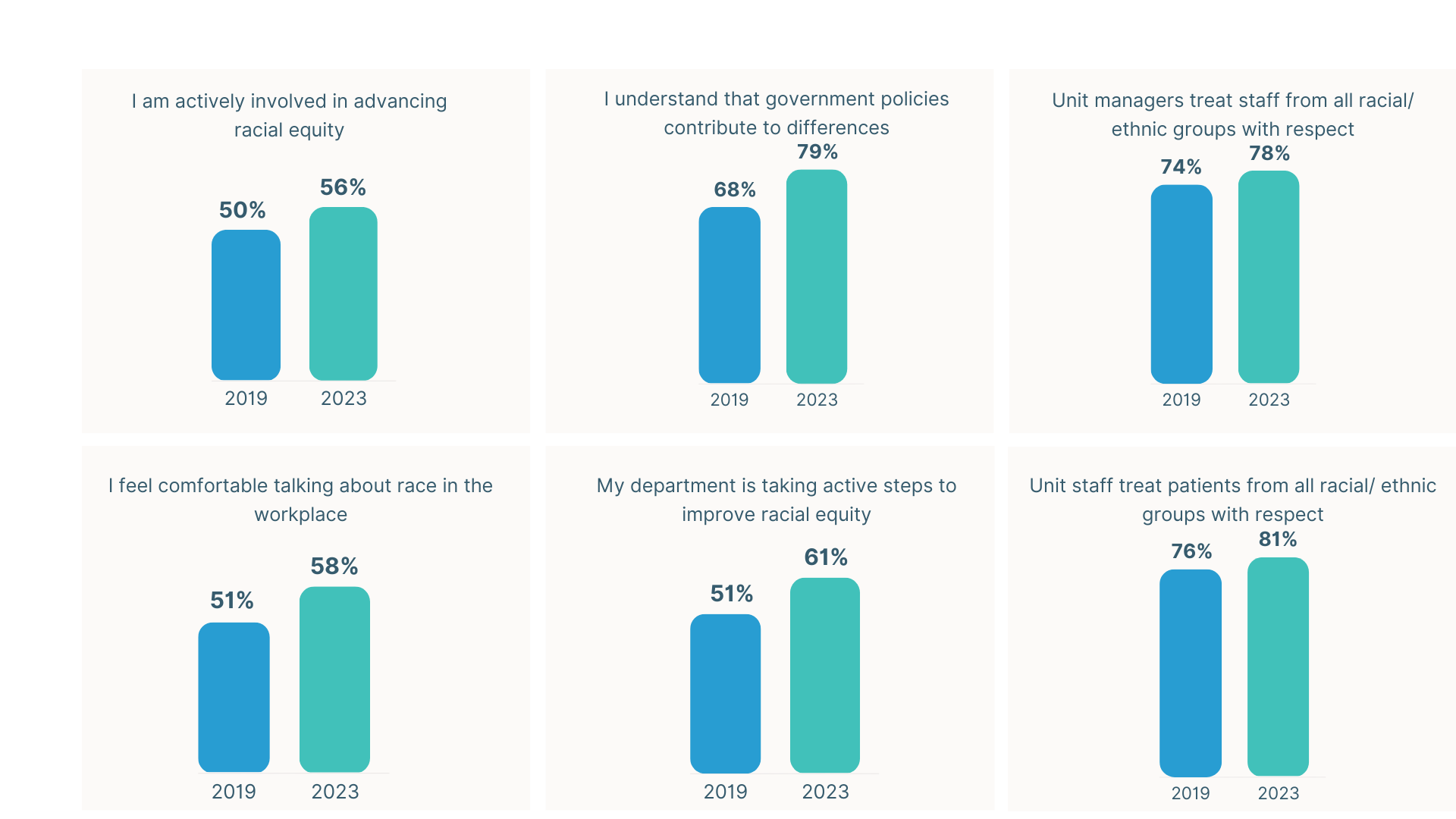 CULTURE
Staff Engagement Survey
Managers in my department treat staff from all racial/ethnic groups with respect
10
Office of Health Equity
San Francisco Department of Public Health
[Speaker Notes: Black staff scored lowest in 90% of the questions in 2019. 
In 2023 that number is only 40%. Gaps of 7-24%. 
On initial analysis that is because Black staff scored higher rather than other groups scoring lower.]
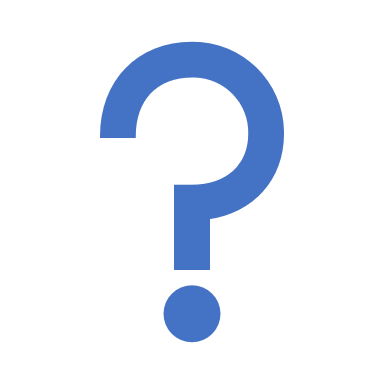 CULTURE
Staff Engagement Survey
10
Office of Health Equity
San Francisco Department of Public Health
[Speaker Notes: LHH: The total Organizing score for LHH decreased from 3.4 in 2021 to 3.3 in 2022 due to ongoing COVID mitigation and recertification efforts and Equity Leads getting frequently pulled from their defined work to assist with “all hands on deck” urgent needs of the hospital.

MCAH: The total Organizing score for MCAH decreased from 3.1 in 2021 to 2.2 in 2022 due to increased equity lead workload expectations but limited staff with dedicated equity FTE and multiple leadership vacancies.]